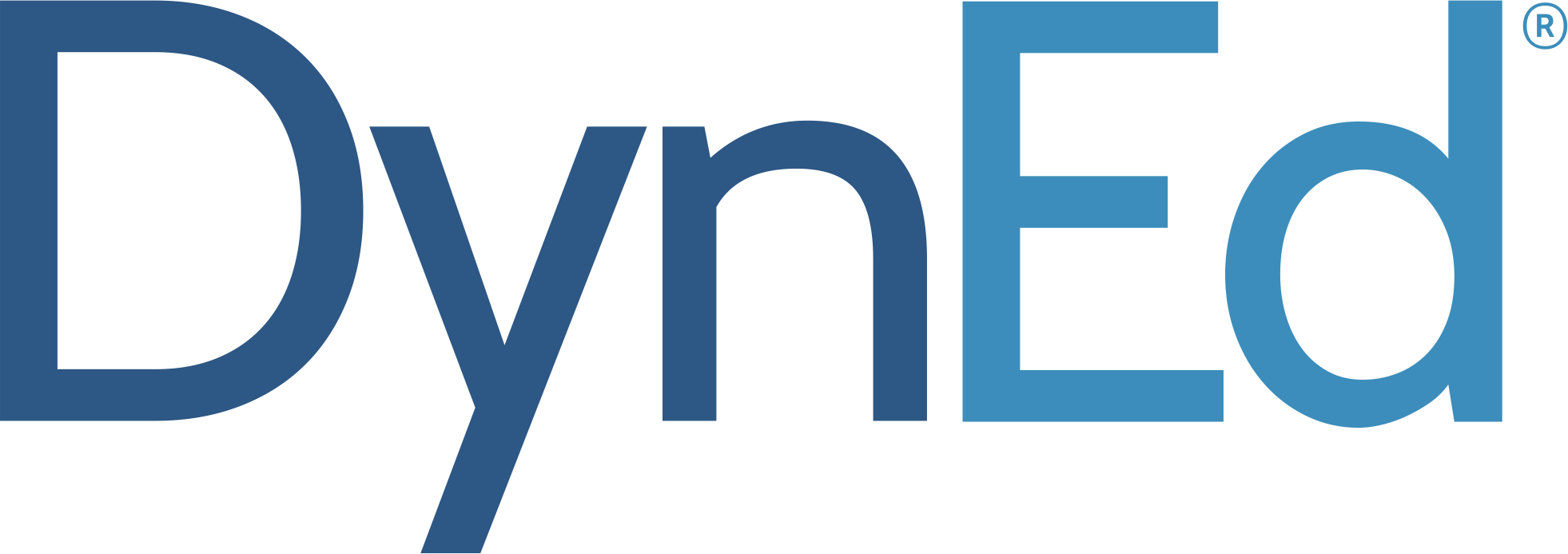 Placement Test Kilidi 
Nasıl Açılır ?
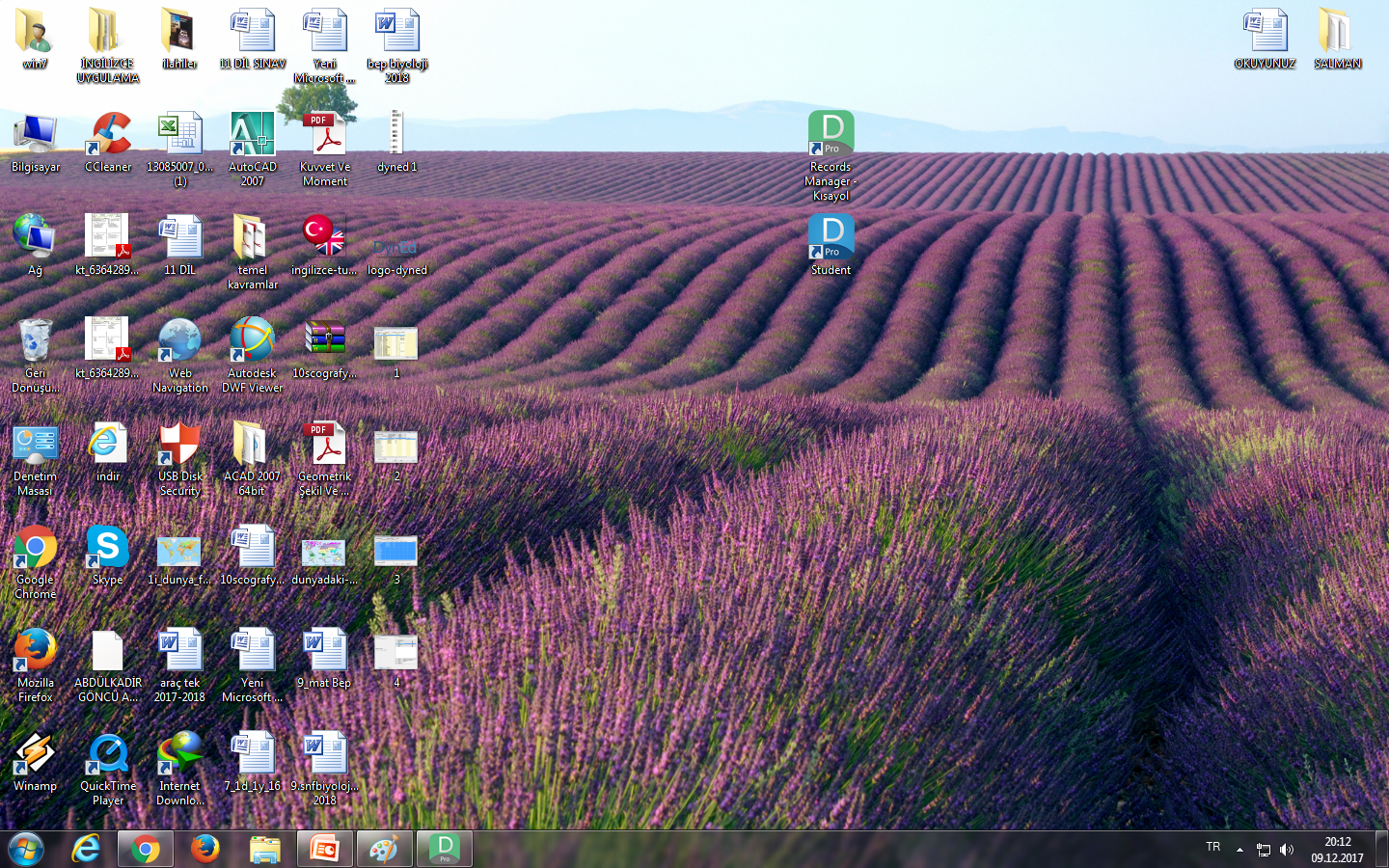 1- Dyned Records Manager kısayolundan giriş yapılır.
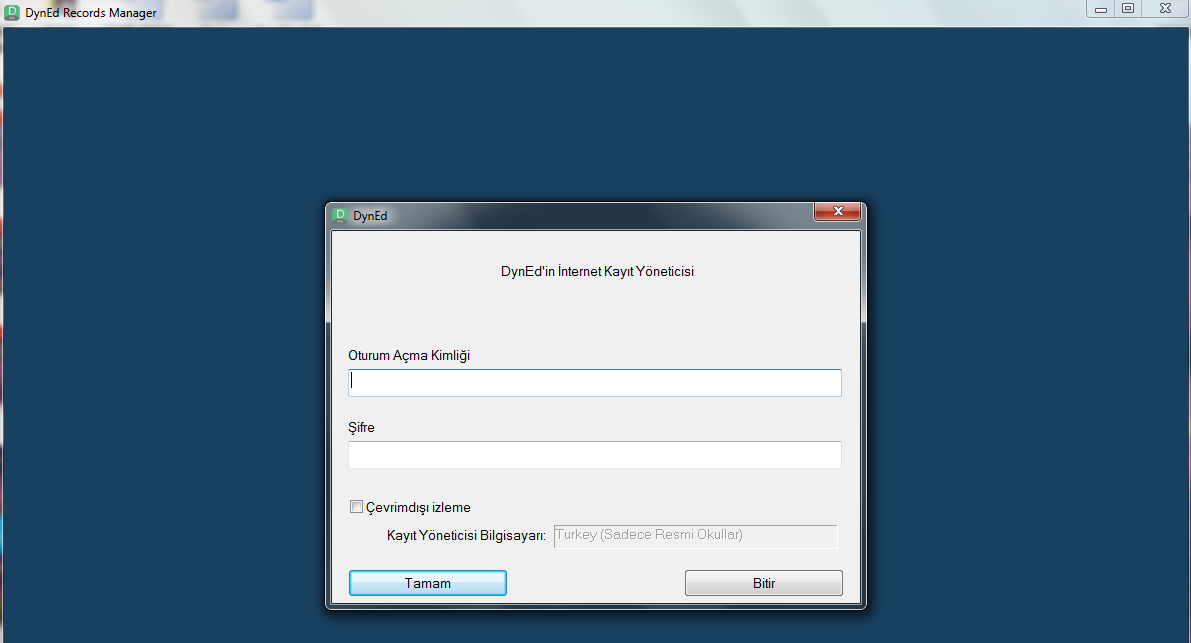 2-Oturum açma kimliği bölümüne Okul Kurum Kodu yazılır. 

3- Şifre bölümüne daha önceden mebbise okul kurum kodu ve şifresi ile giriş yapılarak alınmış olan Dyned Kurum Şifresi yazılır.
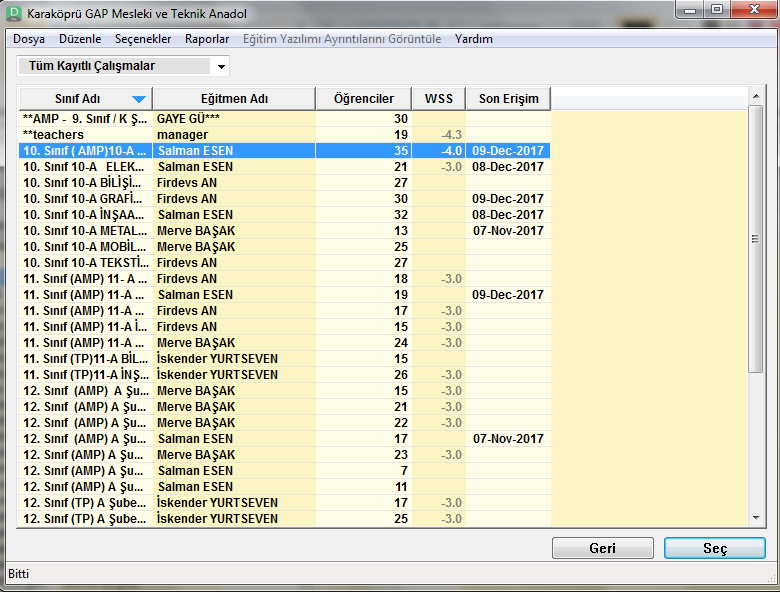 4-Giriş yapıldıktan sonra ekranda ekranda okul içerisindeki sınıflar görünecektir. Placement Test’ i açmak istediğimiz sınıf seçilir.
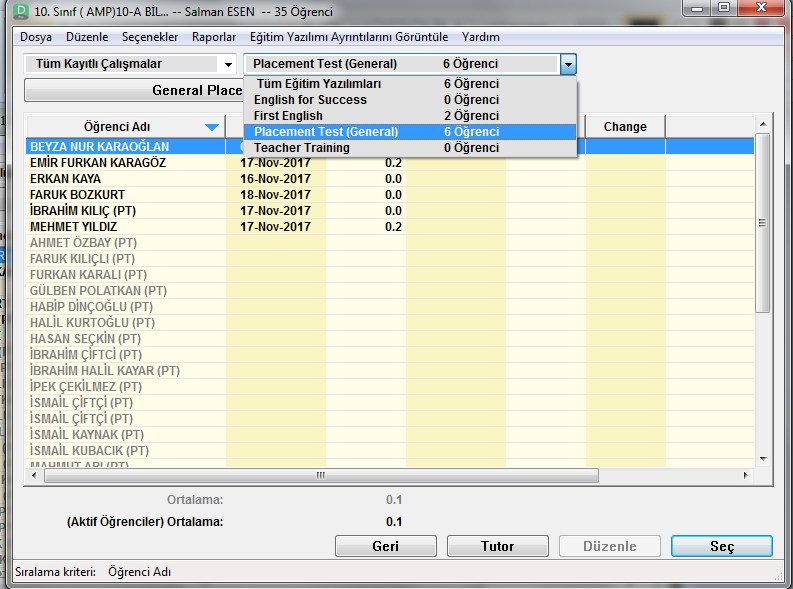 5-Üstteki açılır menüden Placement Test(general) sekmesi seçilir
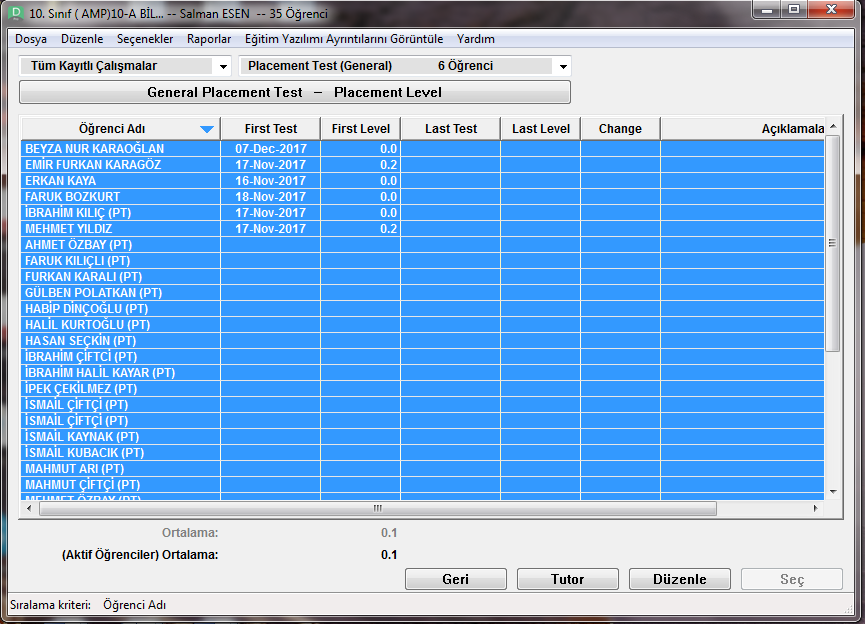 6-Placement Test sekmesi seçildikten sonra Ctrl+A ile sınıf içindeki tüm öğrenciler seçilerek sağ altta bulunan Düzenle butonuna basılır.
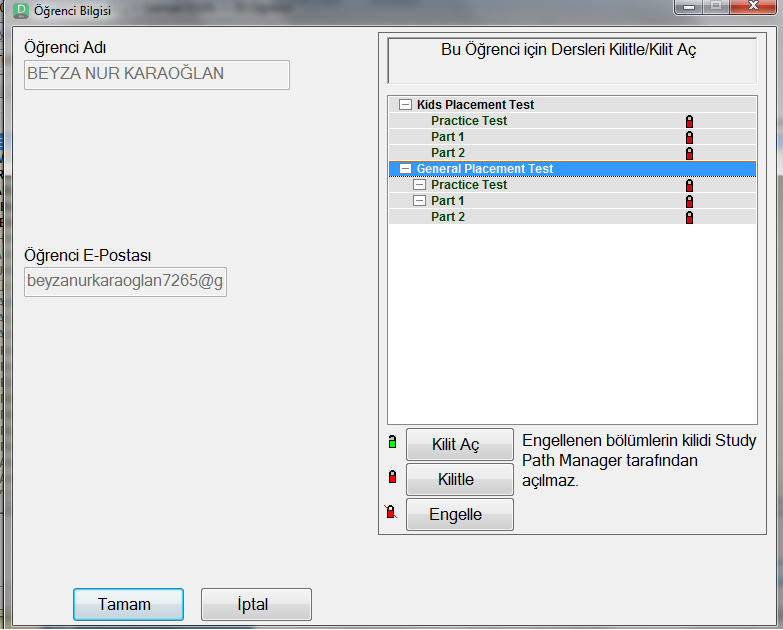 1
2
3
7-Açılan menüden General Placement Test seçilerek mavi olması sağlanır. Daha sonra Kilit aç butonu ve ardından Tamam butonu yıklanarak işlem bitirilir
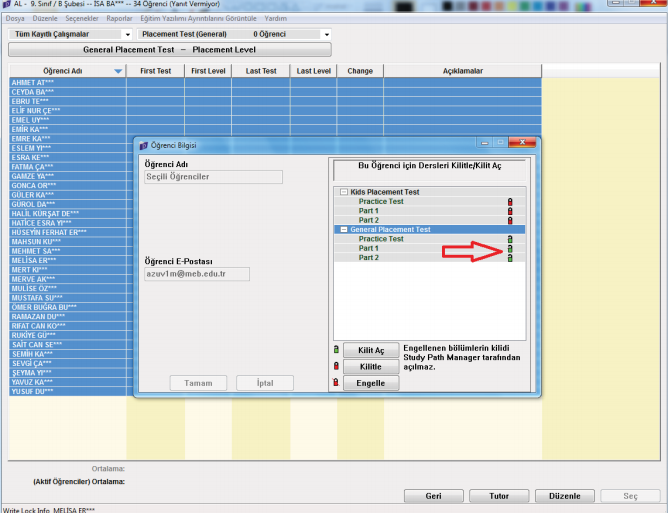 8- Görüldüğü gibi General Placement Test sekmesindeki kilit işareti kırmızıdan yeşile döndü. Artık öğrenci oturum açtığında Placement Test öğrenciye açılacak ve test sonunda yerleştirmesi otomatik olarak yapılacak.
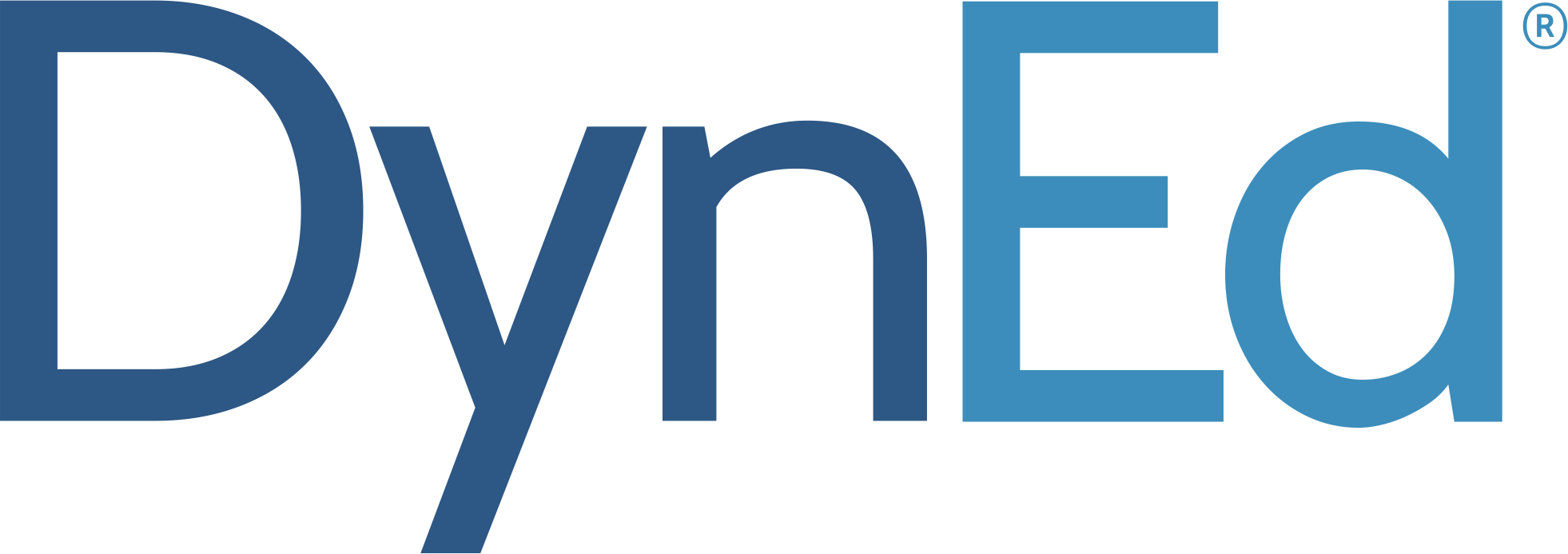 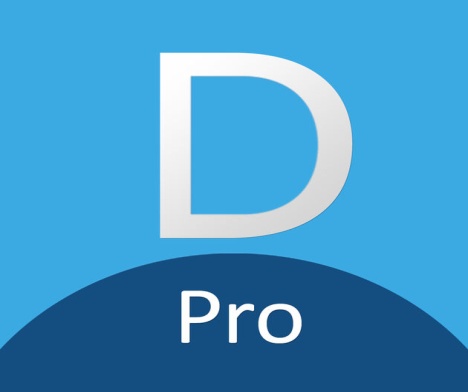 Dyned Courseware
Öğrenci Girişi
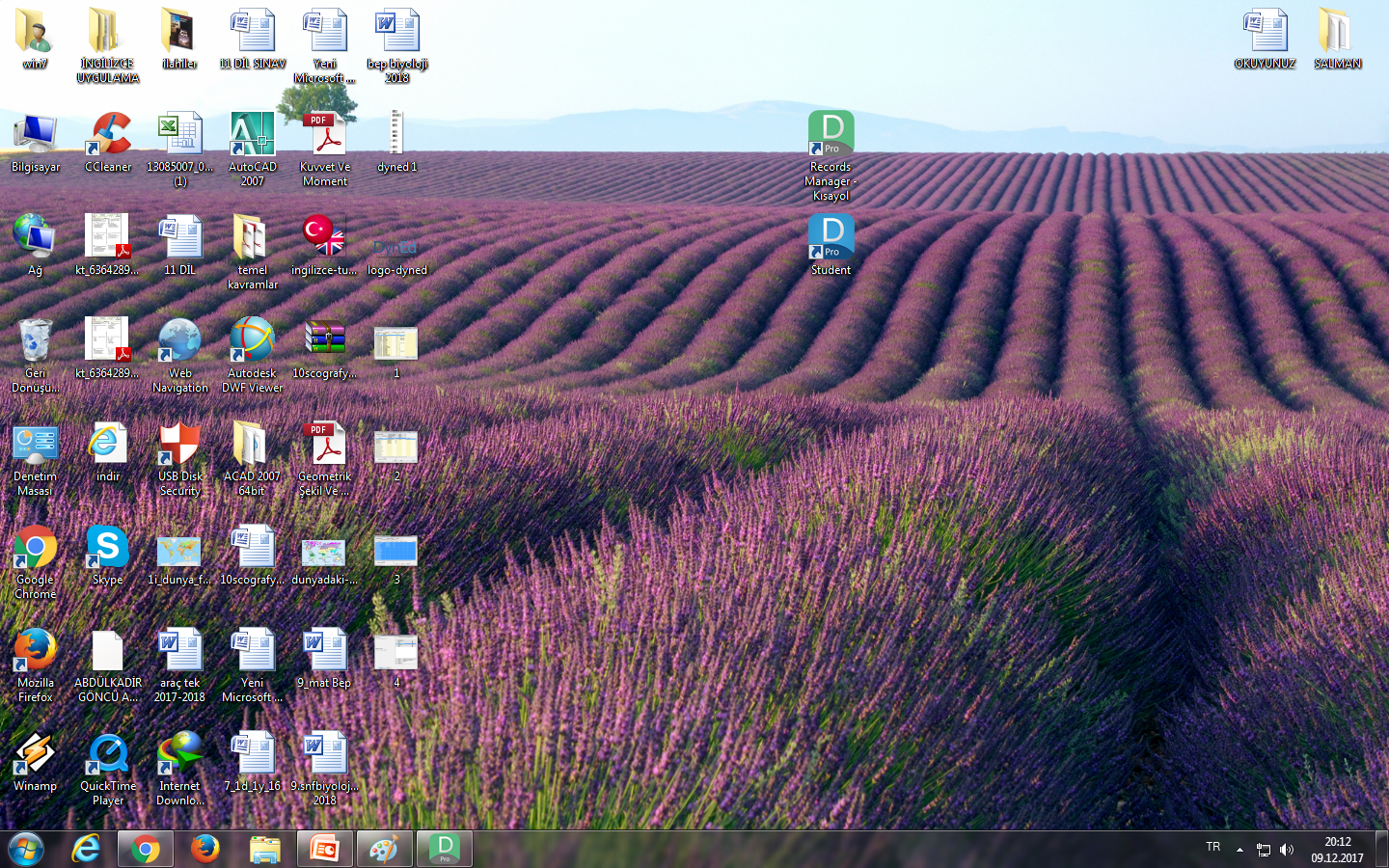 1- Dyned Courseware kısayolunu çift tıklar ve açar.
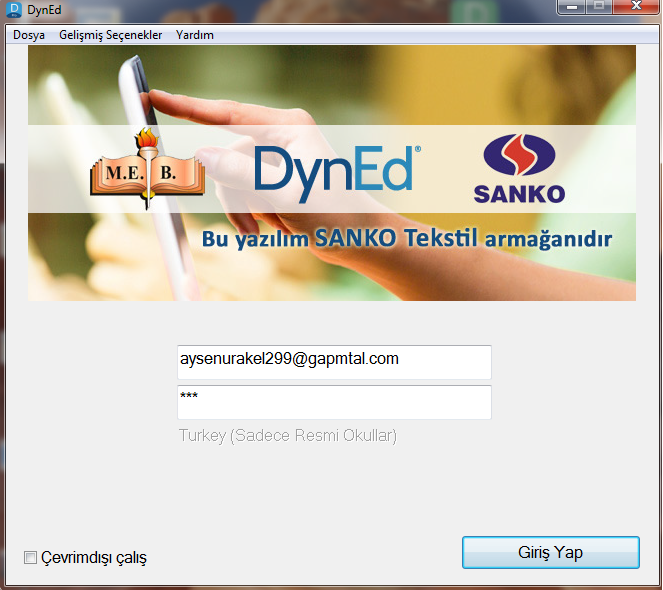 2-Dyned Courseware kısayolundan Öğrenci oturum açma kimliği ve şifresi ile Girilir.
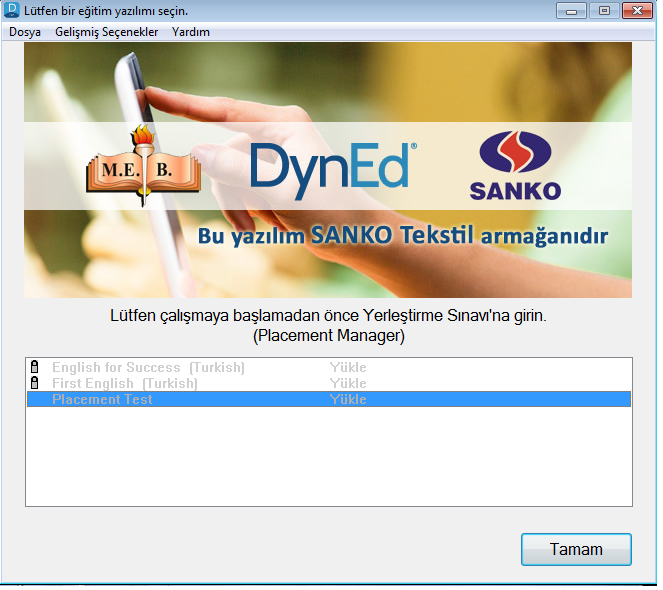 3-Placement tests sekmesi seçilerek tamam butonu tıklanır.
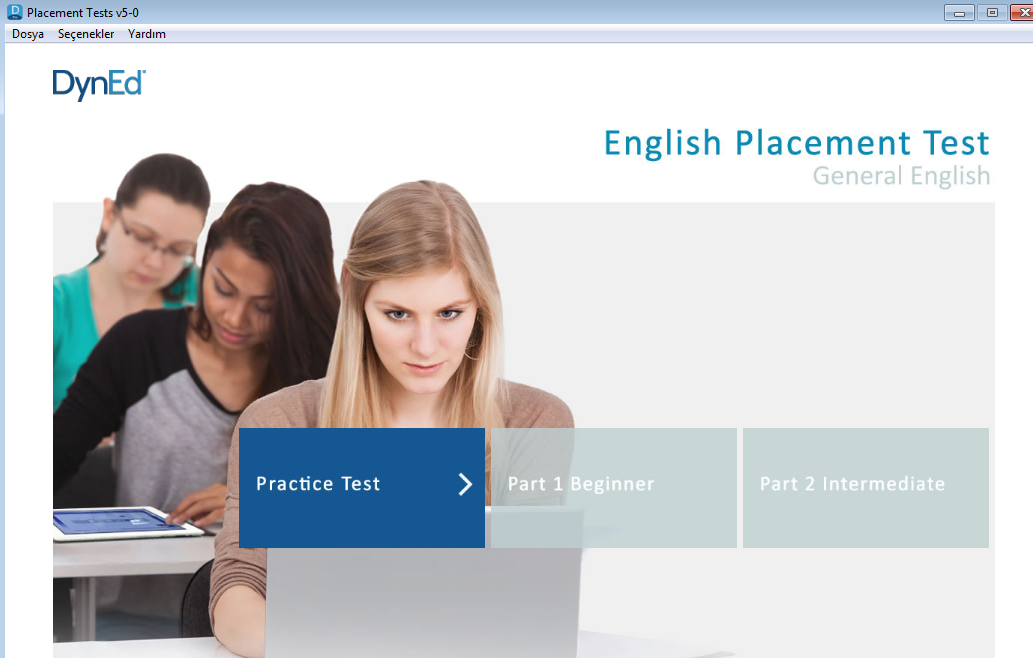 Ve öğrenci yerleştirme sınavına girmeye hazırdır. İlk olarak Practice Test yapılır Ardından asıl test başlar ve bu iki bölüm halindedir. Öğrenciler, ilk oturum açtıklarında yerleştirme sınavına girecekleri, bunun için yeterli zaman ve sessiz ortam ile kulaklık-mikrofon,kesintisiz intrenet  gibi araçları sağladıktan sonra başlamaları konusunda mutlaka uyarılmalıdır.
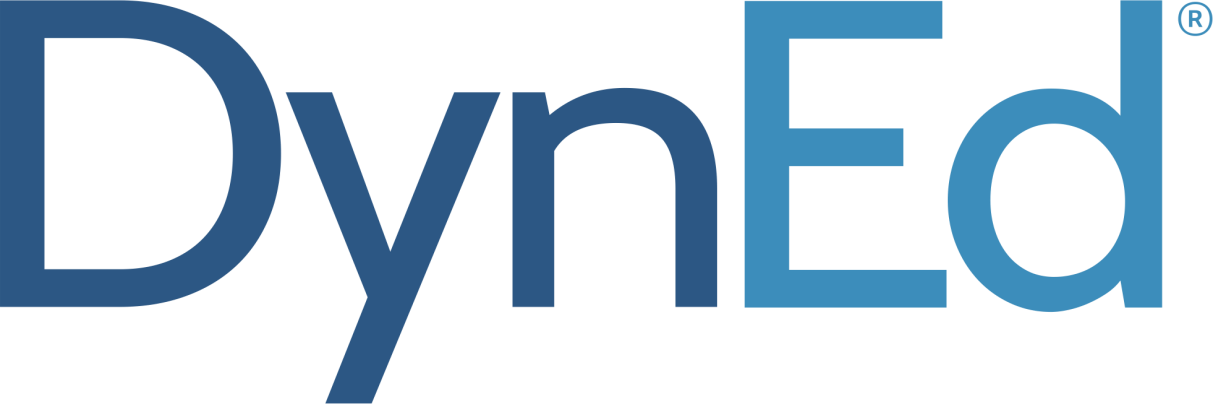 Kontrol Paneli
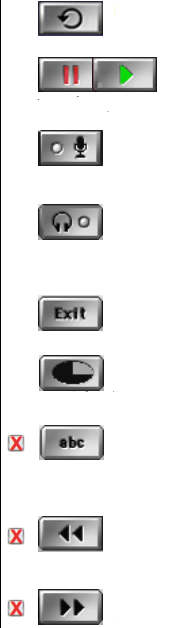 “Tekrar”
“Beklet/Çalıştır”
“Mikrofon”
“Kulaklık”
“Çıkış”
“Zaman Gösterici”
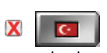 “Türkçe Altyazı”
“Altyazı”
***İşaretli Öğeleri Lütfen Gerekmedikçe Kullanmayın! Çalışma Verim Notunuz Eksi Değere Düşebilir!
“Geri”
“İleri”
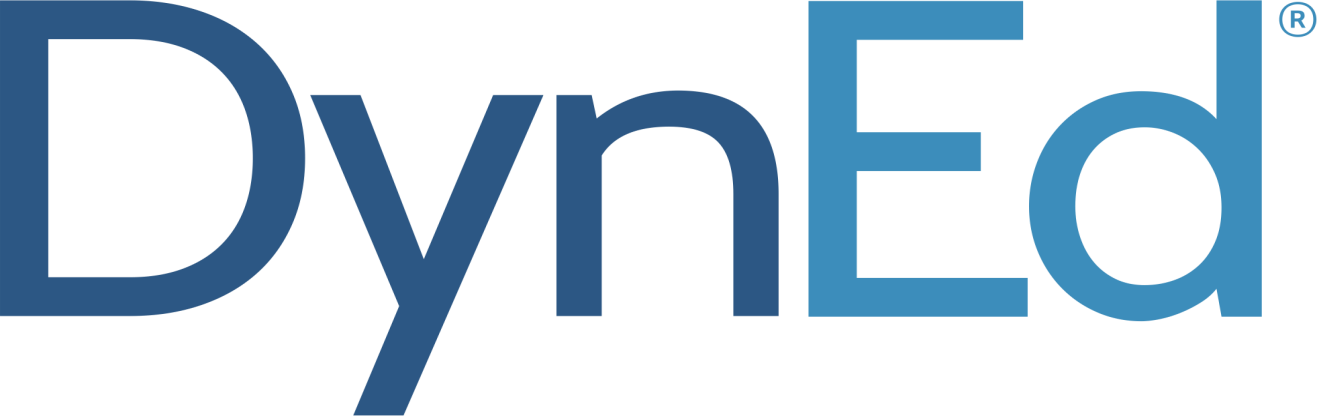 Verimli Çalışma Yöntemleri Listesi
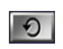 1-Her duyduğum cümleyi Tekrar Düğmesini               en az 2 kez kullanarak tekrar dinledim.
2-Her dinlediğim cümleyi Mikrofon Düğmesini   en az 1 kez kullanarak söyleyip sesimi kaydettim.
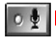 3-Her kaydettiğim cümleyi (kendi sesimi) Kulaklık Düğmesini           en az 2 kez kullanarak geri dinledim ve sonra en az bir kez yine Tekrar Düğmesini            kullanarak anadilini konuşan kişi ile kendi sesimi karşılaştırdım. Telaffuzumu düzeltmeye çalıştım.
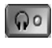 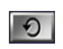 4-Bana bir soru sorulduğunda soruyu acele etmeden,Beklet/Çalıştır Düğmesini              ve gerekirse Tekrar Düğmesini             kullanarak doğru cevaptan iyice emin olduktan sonra cevapladım.
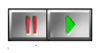 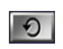 5-Bu oturumda en az 5 farklı bölümde farklı ünitelerde çalışma yaptım. 

6-Daha önce çalıştığım bir üniteyi tekrar ettim.

 7-Cümleleri kendime güvenerek ve akıcı olarak söyleyip kaydettim. 

 8-Dün de DynEd çalıştım.
9-Her gün DynEd’ de çalışma yapmaya gayret ediyorum. 

10-Bu oturumda en az 25 dakika aktif olarak çalıştım.
Salman ESEN

İngilizce Öğretmeni